Etnická kriminalita
Etnická menšina
Typové znaky:
Menší počet členů
Slabší síla k prosazování vlastních zájmů
Určitá distance od majoritní části společnosti
Potenciální etiologické rizikové faktory kriminality minorit
Samotné etnické menšinové postavení
	Nižší sociální status
	Diskriminační přístup majority
	Odmítání majority minoritou
	Velká kulturní vzdálenost minority od majority
	Nevhodný přístup majority ke kulturní   				odlišnosti minority
	Specifická odlišnost mentality daného etnika
Rizikové faktory cizích etnických minorit
Obecné
Větší zranitelnost vyplývající z postavení cizince
Faktory, které souvisejí s důvody migrace
Faktory, které se váží na situaci konkrétních skupin cizinců
Trestné činy páchané menšinami v ČR
Podíl stíhaných cizinců na evidovaném počtu cizinců
Podíl trestné činnosti nejčastěji se vyskytujících skupin cizinců
CHARAKTERISTIKA ROMSKÉ KRIMINALITY
Romská kriminalita
Vyšší kriminalita než u ostatní populace
Ztížené poznání romské kriminality
Statistiky dostupné z let 1989 – 1993
Podíl Romů na kriminalitě cca 10 – 15 %
Nárůst romské kriminality (1989 – 1993)
Romská kriminalita
Vysoký podíl romské mládeže na kriminalitě
Každý třetí až čtvrtý dětský pachatel romského původu
Každý šestý až pátý mladistvý pachatel romského původu
Každý desátý až devátý dospělý pachatel romského původu
Druhy kriminality páchané Romy
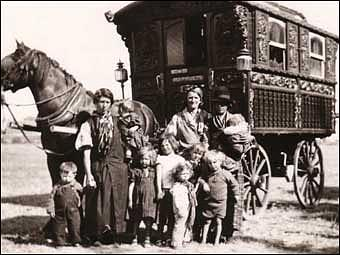 Majetková kriminalita – částečně kulturně historické vysvětlení
Převažující drobné krádeže
Mravnostní a násilná kriminalita
Malý podíl na vraždách
Relativně nízký podíl na úmyslném ublížení
Velký podíl na loupežích
Častá recidiva
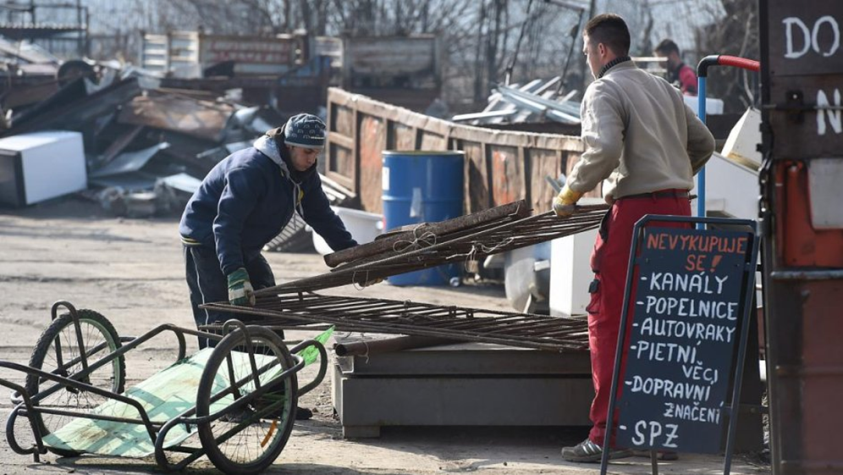 Romové jako oběti trestné činnosti
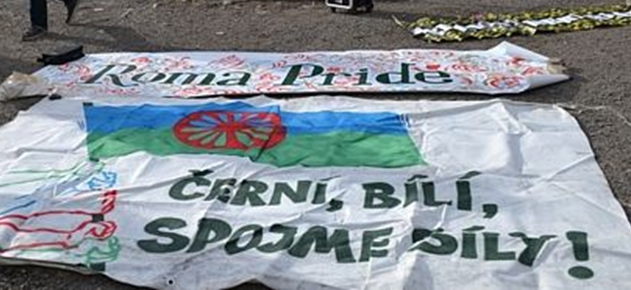 Po roce 1989 často oběťmi rasově motivované trestné činnosti
Hnutí Skinheads
Problémem propad Romů na sociální dno
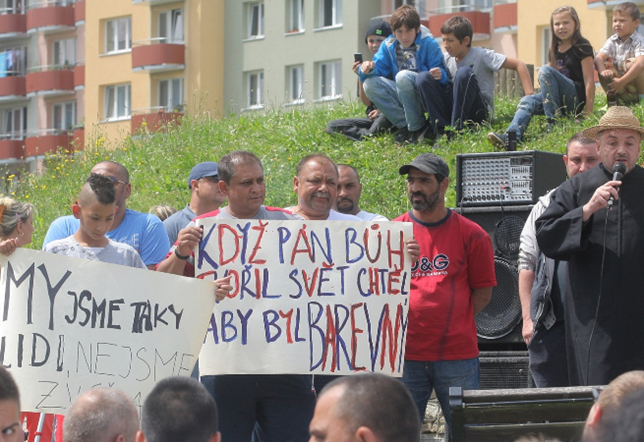 Romové jako oběti trestné činnosti
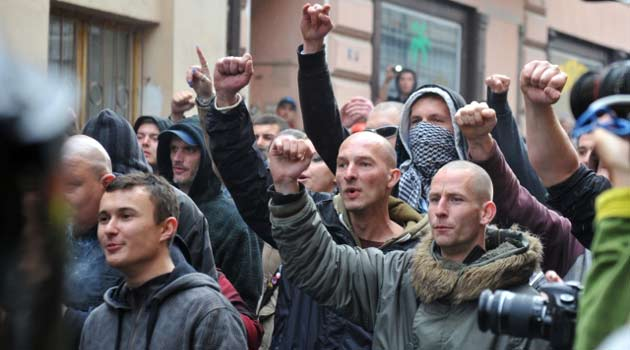 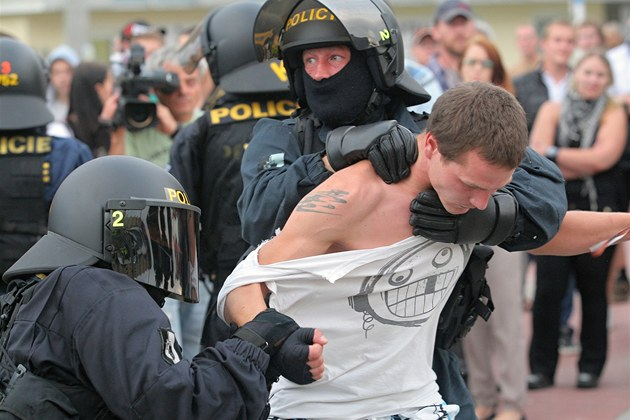 Příčiny zvýšené kriminality Romů
Nepříznivé okolnosti a situace sociálního a společenského prostředí
Odlišnost kulturní orientace a způsobu života
Uznávání odlišných hodnot
Nízký sociální status ve společnosti
Nižší úroveň vzdělání
Nižší status vykonávaných zaměstnání
Vyšší nezaměstnanost
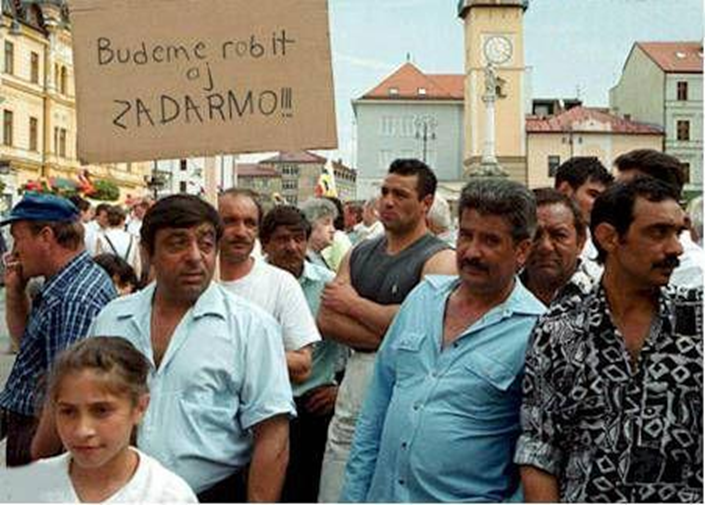 Prevence kriminality národnostních menšin
Snahy o integraci
Nejednotně stanovené cíle
Předpoklad asimilace
Vznik různých programů – např. Koncepce romské integrace
Zapojení osob různého etnického původu do výkonu služby policie
Zdroje
ZAPLETAL, Josef. Kriminologie. 3. upravené vyd. Praha: Policejní akademie České republiky, 1999, strany 141- 154. ISBN 80-7251-003-7.
GŘIVNA, Tomáš, Miroslav SCHEINOST a Ivana ZOUBKOVÁ. Kriminologie. 4., aktualizované vyd. Praha: Wolters Kluwer, 2014, strany 459 – 482. ISBN 978-80-7478-614-3.
Děkujeme za pozornost!